The Enterprise Application Market in Higher Education
Susan Grajek, Vice President, EDUCAUSE
October 2012
Questions
Which applications are dominated by a handful of solution providers?
Which have an almost bewildering range of choice?
When is open source a common choice?
Which are the most frequently outsourced applications
Which applications are most likely to be managed by system offices?
What types of applications are more – and less – widespread in higher education?
The Data
The Data
2011 EDUCAUSE Core Data survey
635 colleges and universities
16 application areas
Financial 
Student information
HR/payroll 
Alumni/advancement/development
Library
Course/learning management (LMS)
Grants management (pre-award)
Grants management (post-award)
Facilities management
Portal
Administrative data warehouse/business intelligence
Web content management (CMS)
Faculty/staff e-mail
Student e-mail
IT service/help desk trouble ticket
Customer relationship management (CRM)
Limitations
Limited to higher education market overall.
No trends yet. This is the first year for most of these data.
Data irregularities.
Ongoing changes among vendors.
Application categories need refinement (e.g., email).
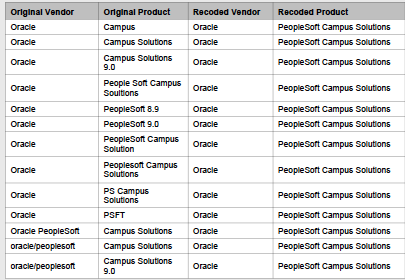 Trends Across Application Areas
Installed Based For Applications
Solution Diversity
Two inputs
% of market for top five solution providers
Total number of solution providers
Most homogeneous
LMS
Student information
Faculty/staff e-mail
Alumni/advancement
Most diverse
CMS
IT help desk
Facilities
Solution Diversity: The Long Tail
Open Source
Open source is most widespread in LMS and CMS
Moodle and Sakai among top 5 LMS
Drupal #2 CMS
Other open source leaders
COEUS/Kuali in grants pre-award and post-award
JASIG uPortal in Portal
RT in IT help desk
Homegrown
Most common for grants management (pre- and post-) 
Portal
Data warehouse
Application Management
In-House is the most common
Across the 16 applications, median 71% of institutions manage the application in-house (ranging from 44% to 91%, depending on application type)
System office management next most common
Median 21%, ranging from 3% to 33%
Outsourced management least common
Median 7%, ranging from 2% to 43%
Market Shares
Student Information Systems
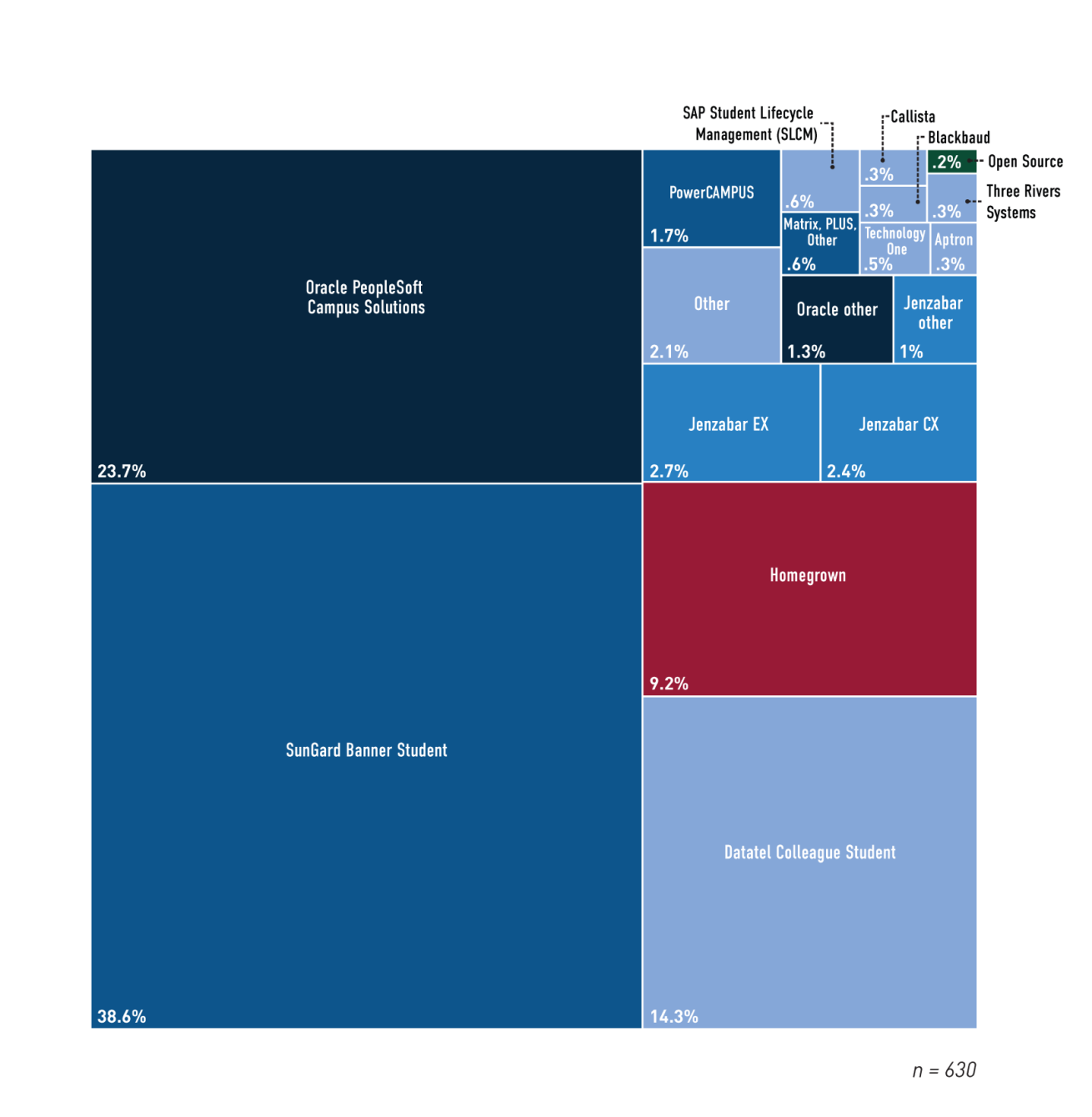 HR/Payroll
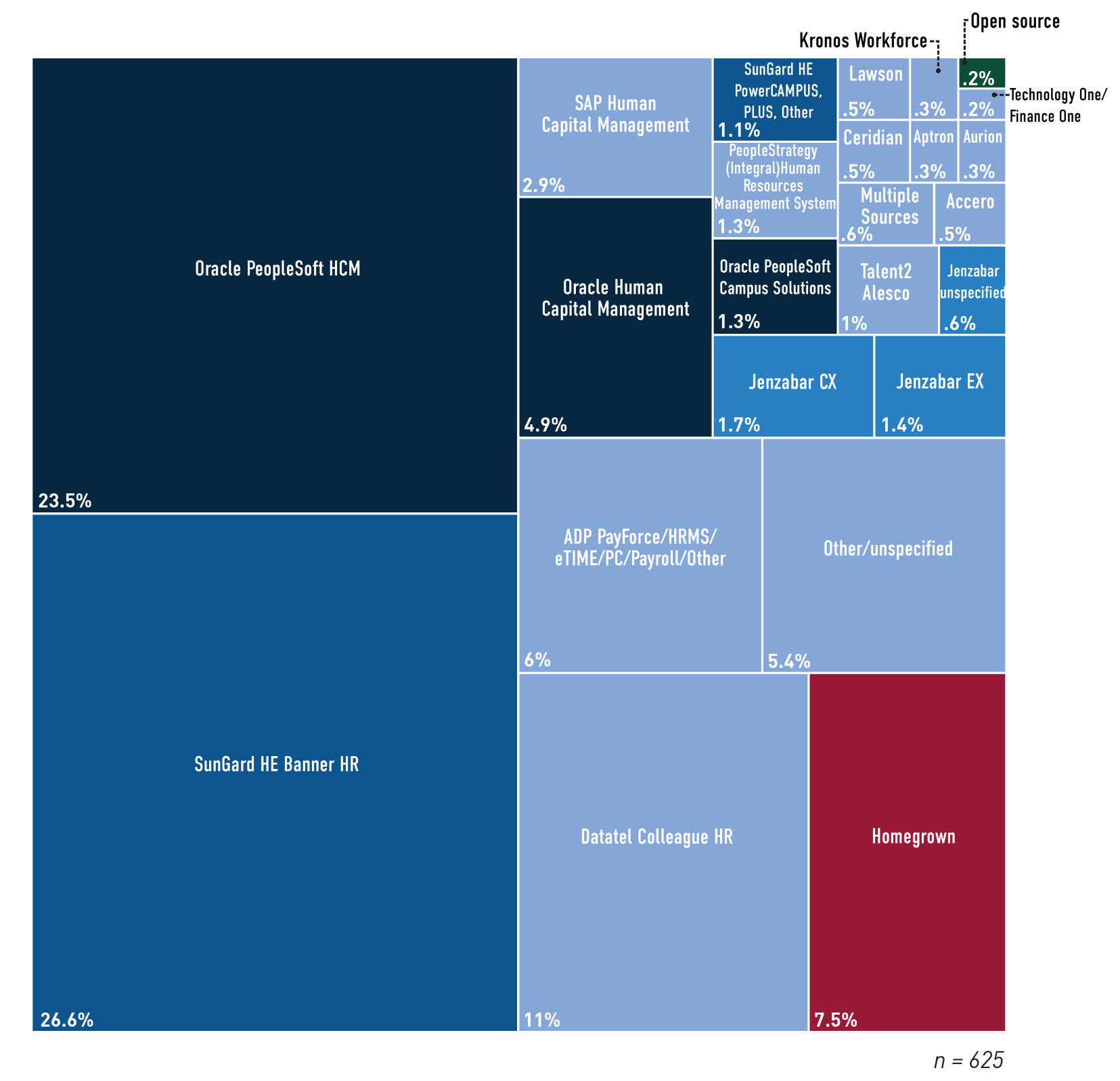 Financial
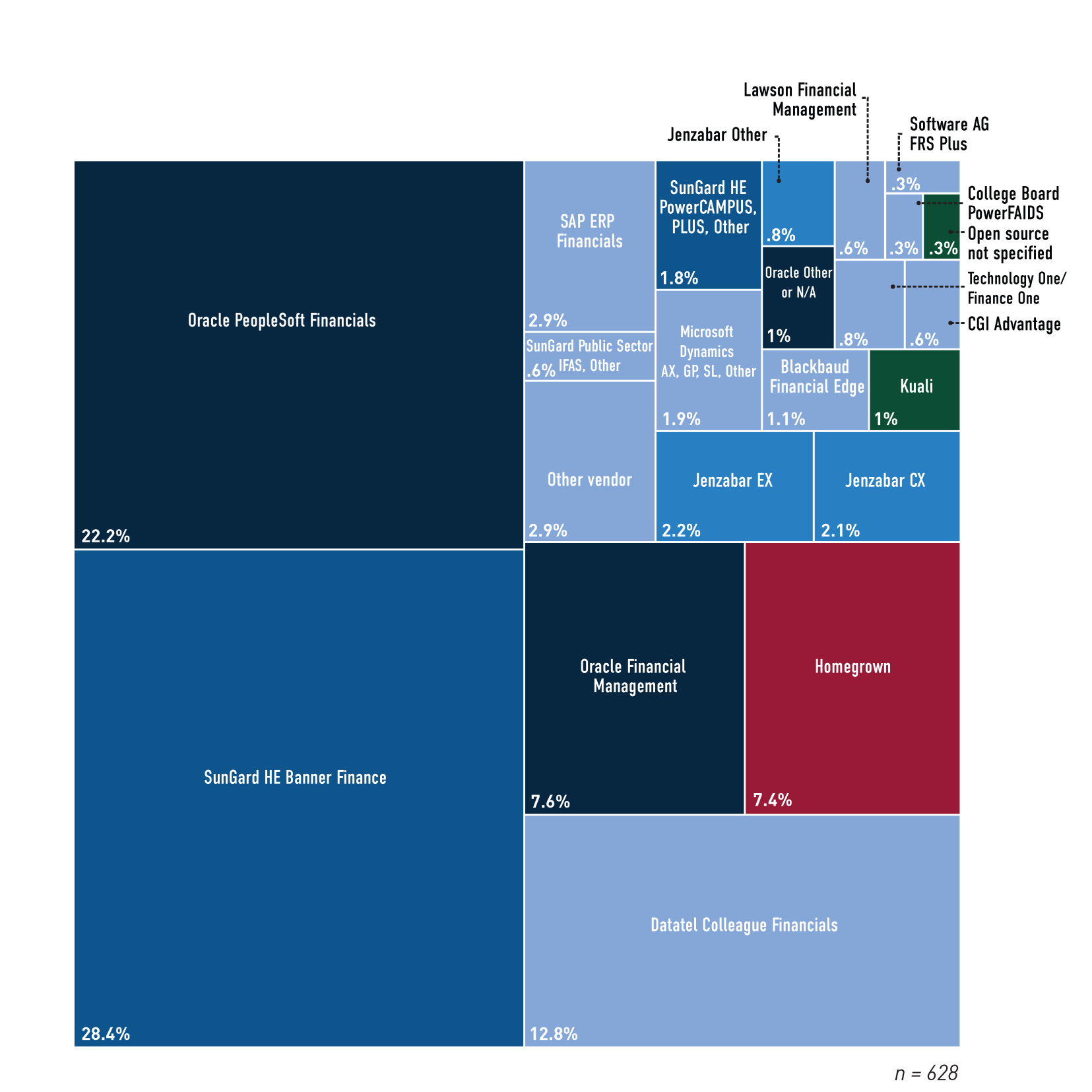 Faculty/Staff E-Mail
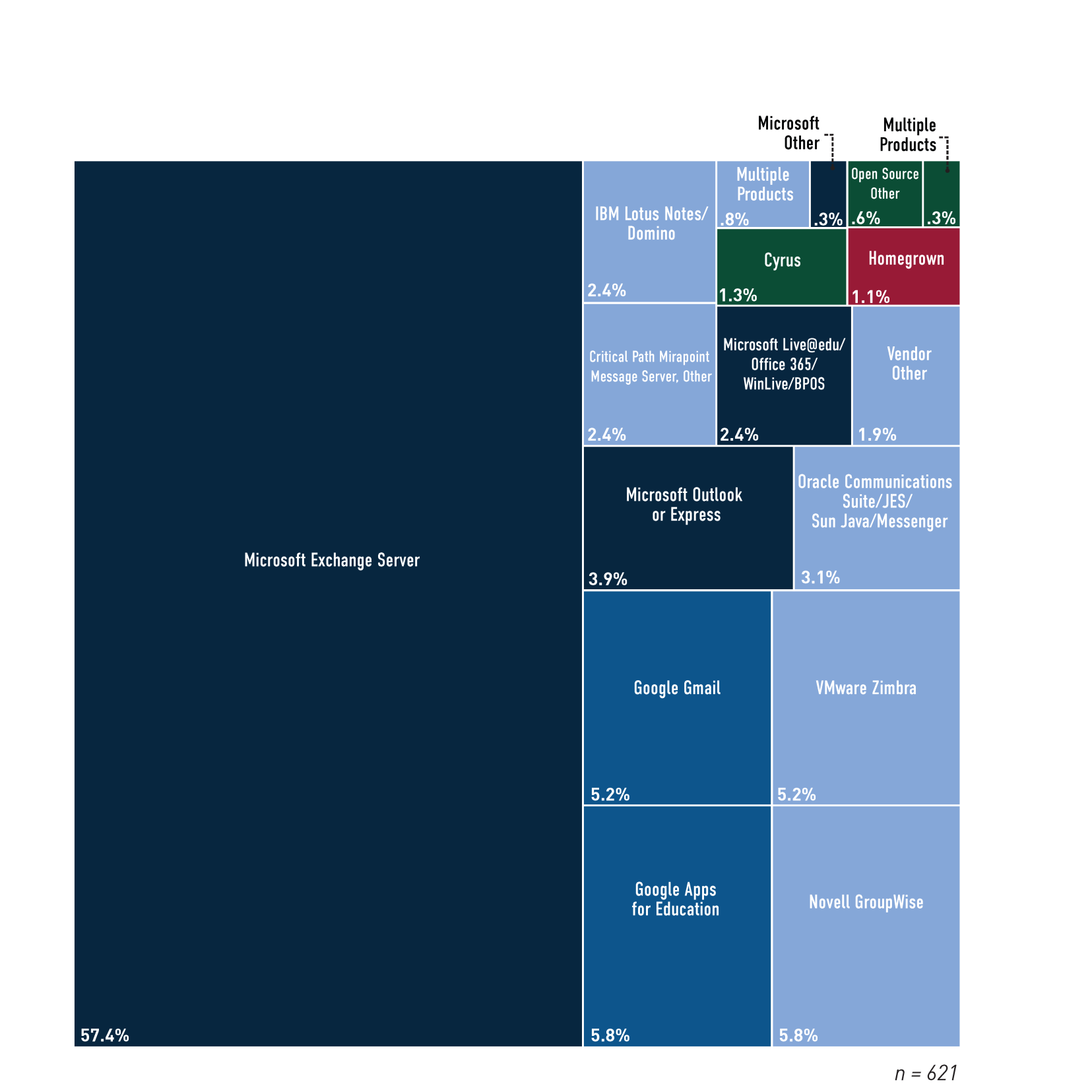 Student E-Mail
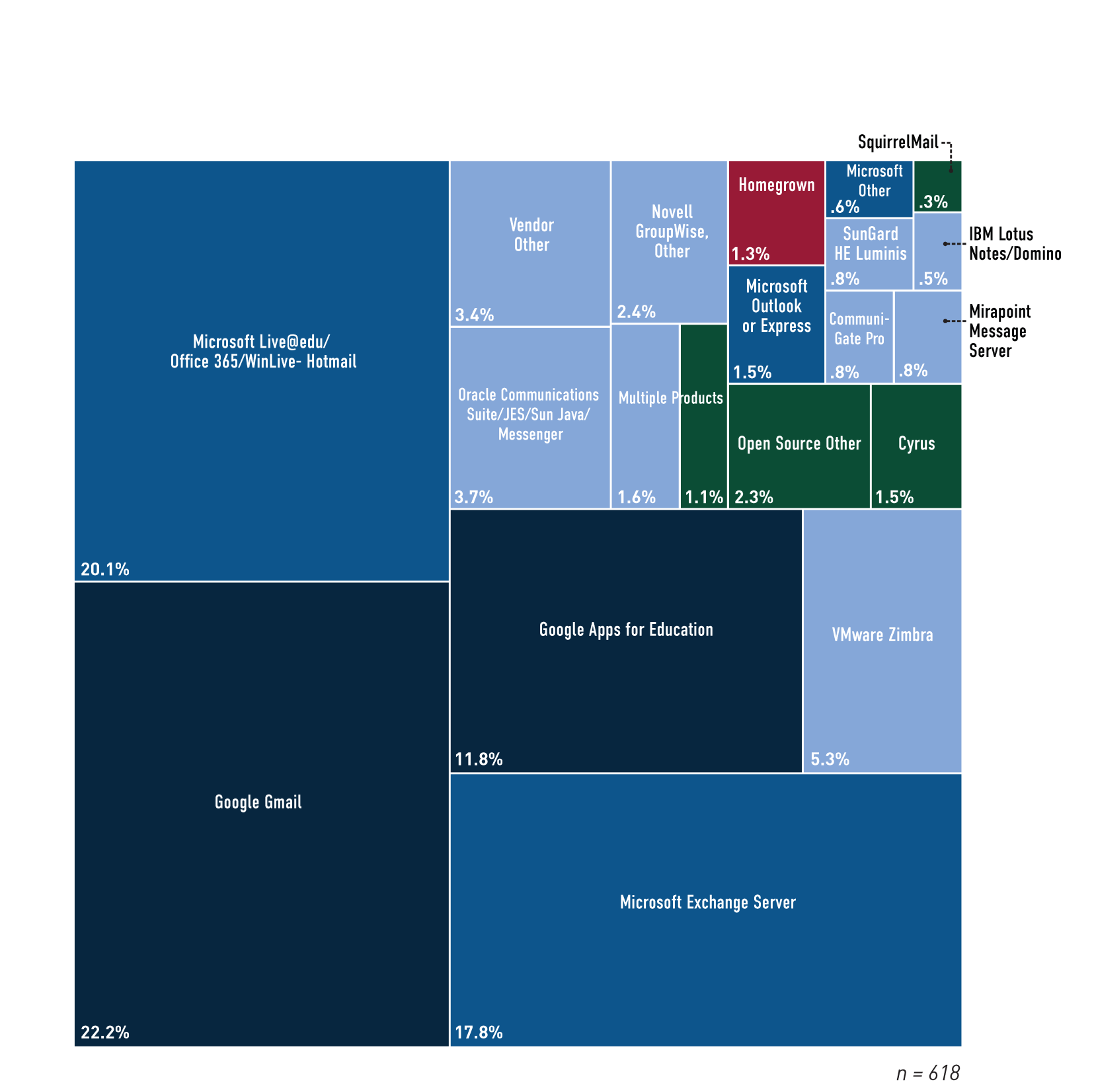 Course/Learning Management Systems
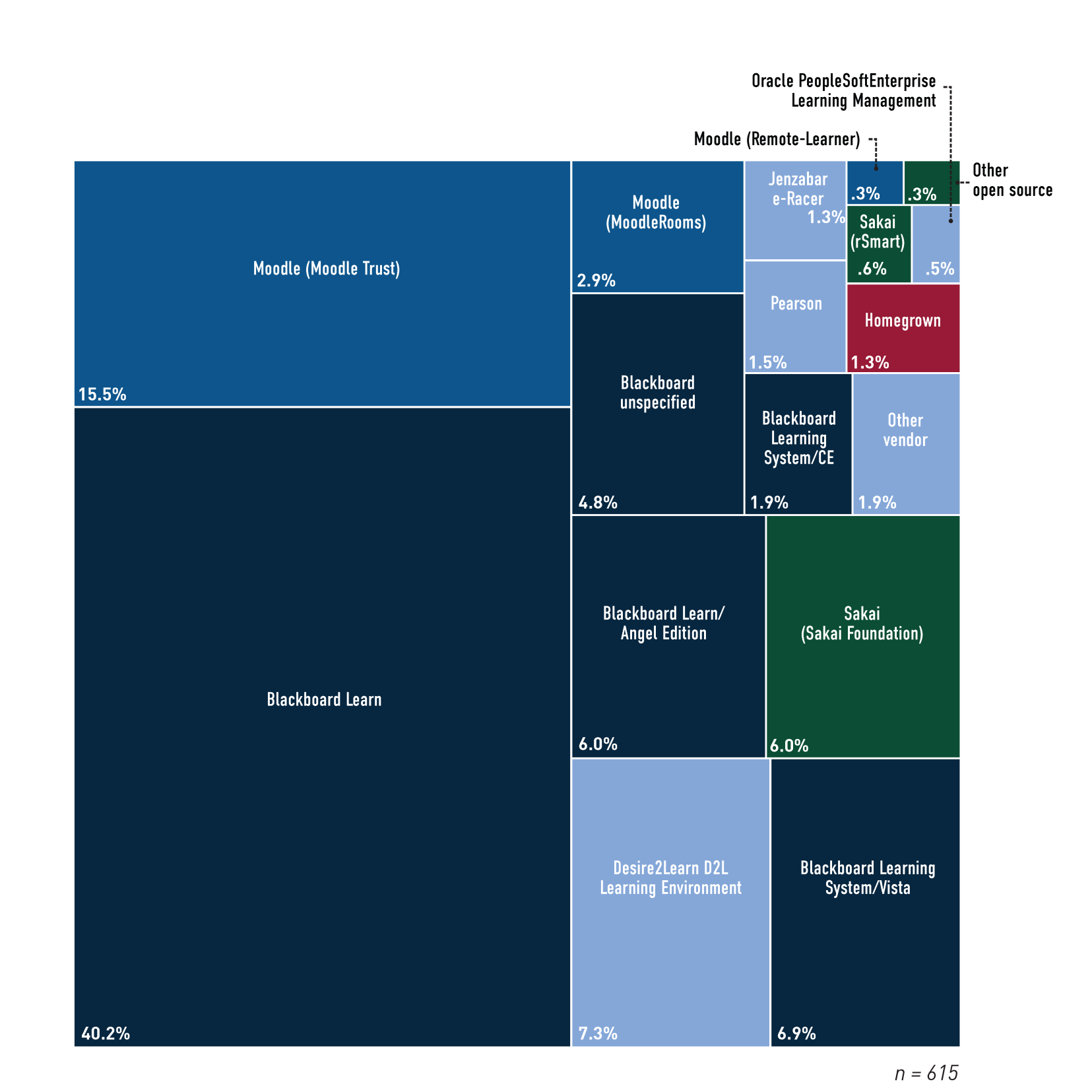 IT Service/Help Desk Trouble Ticketing
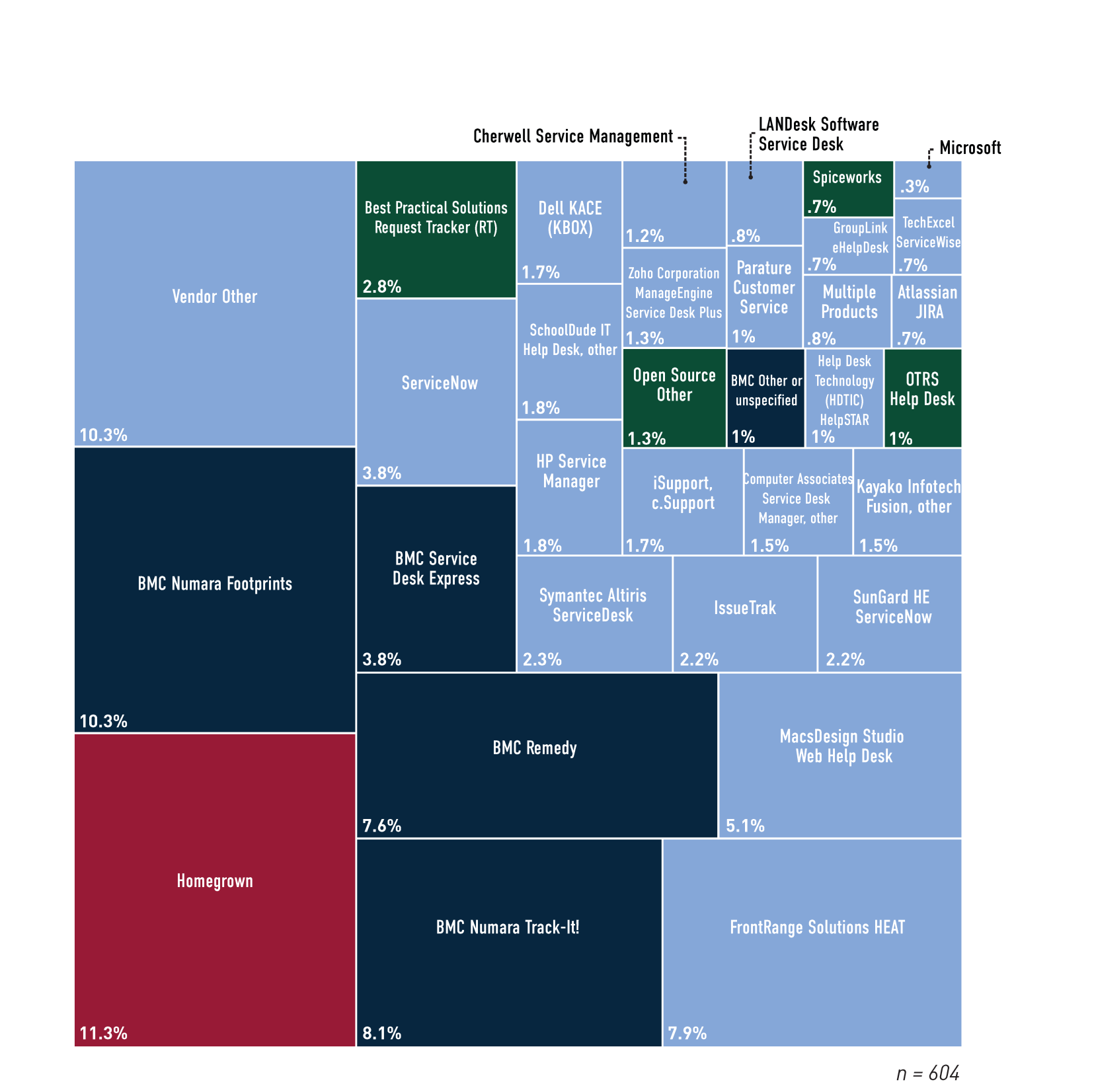 Alumni/Advancement/Development
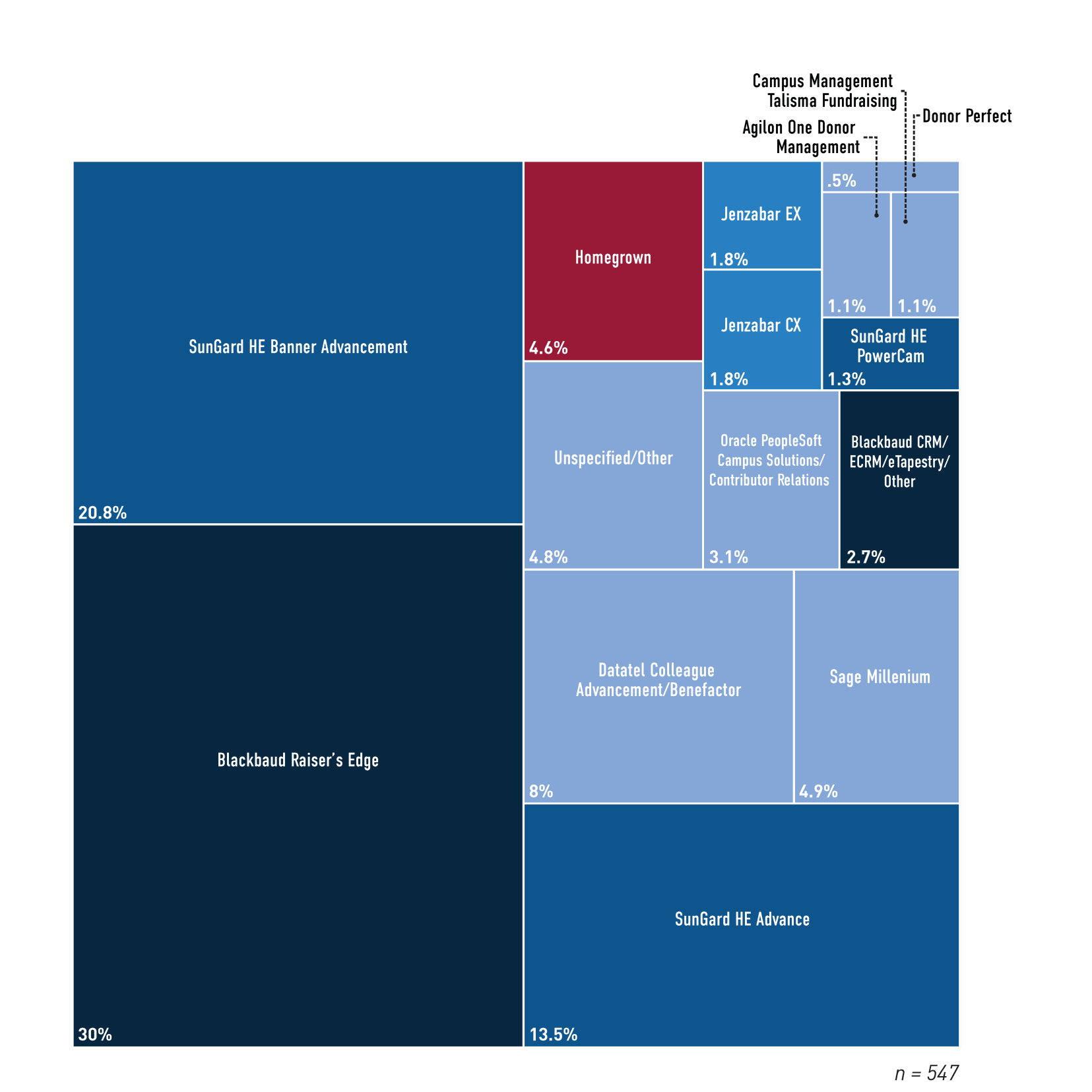 Library
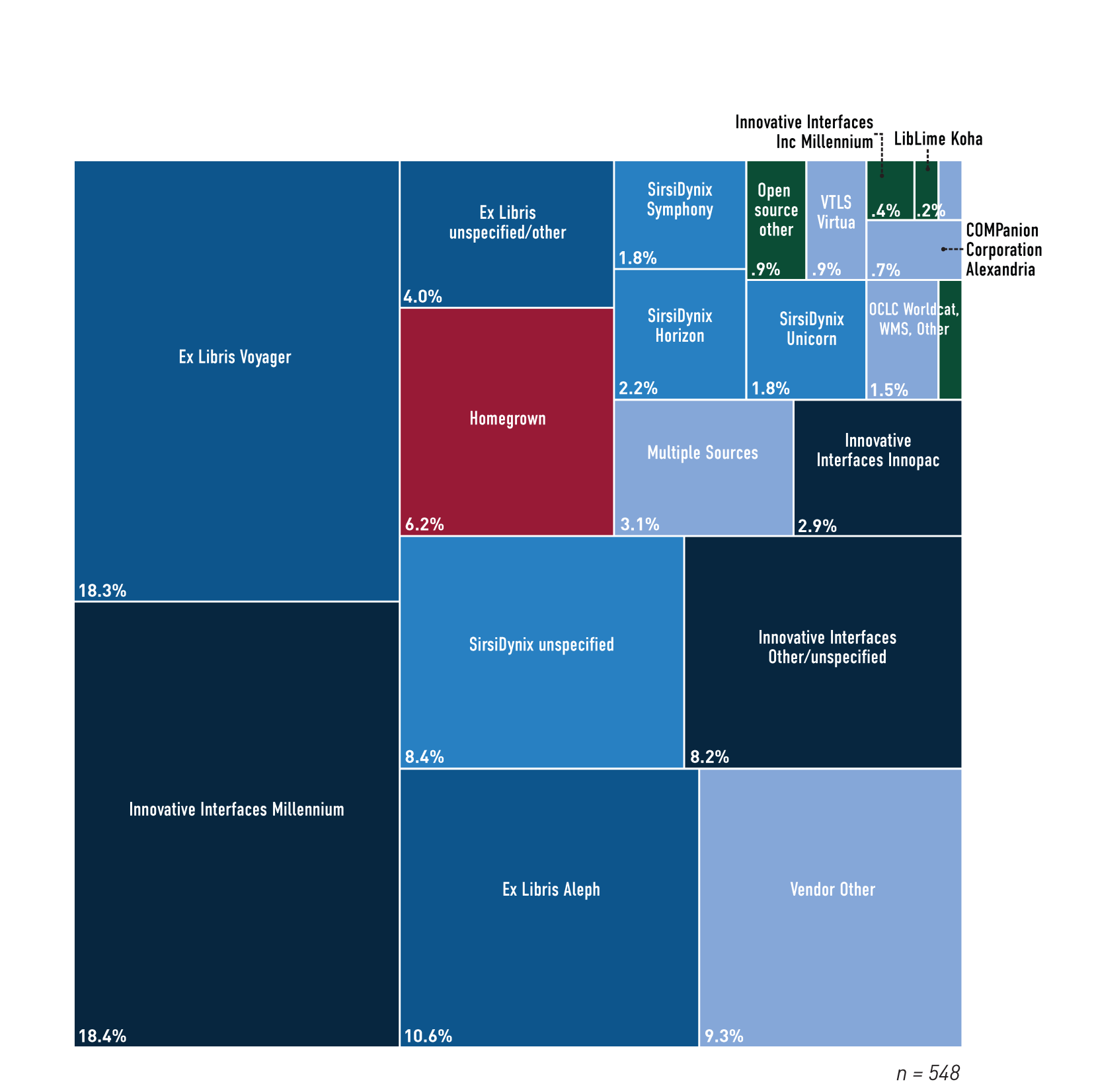 Web Content Management
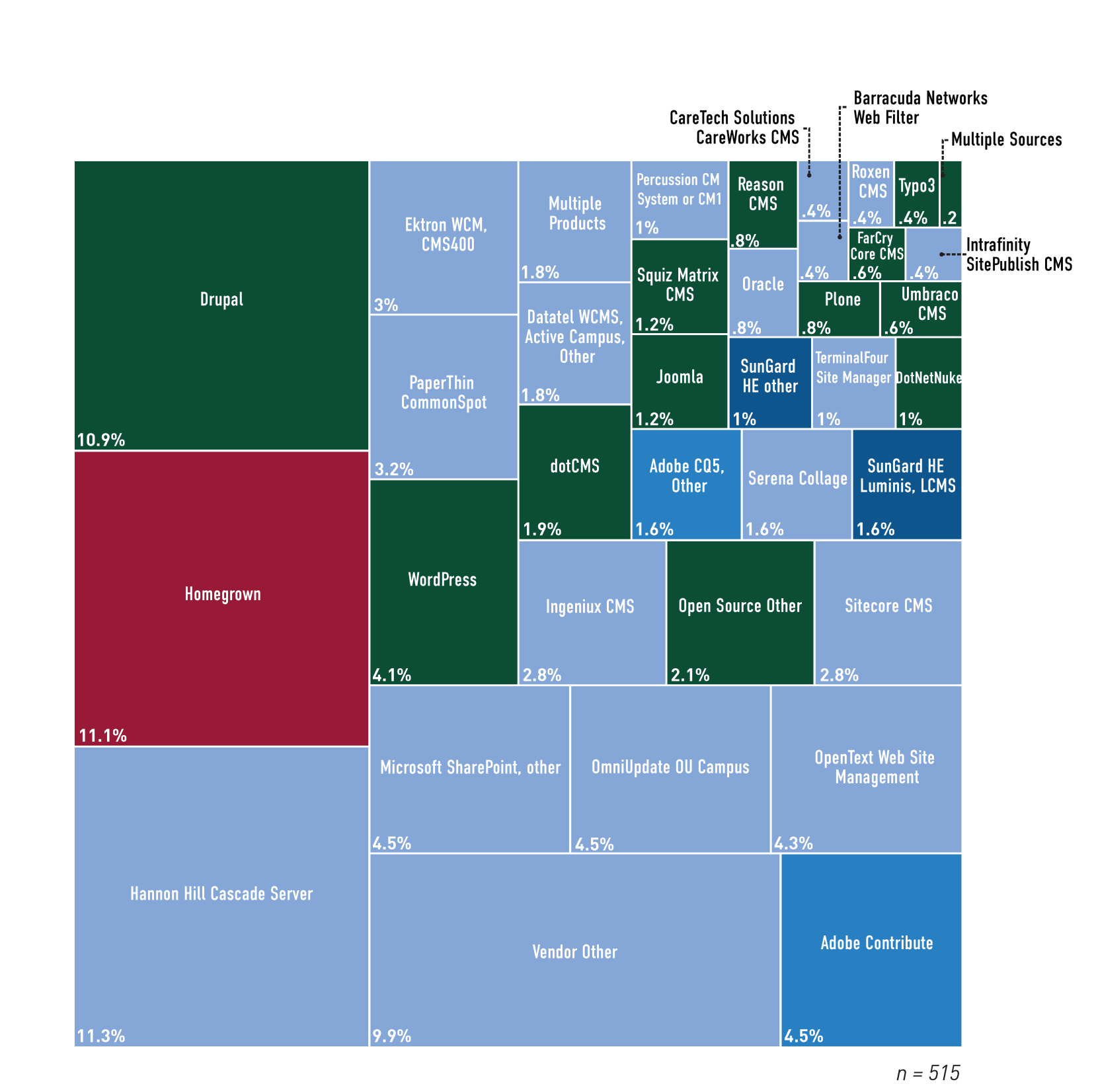 Portal
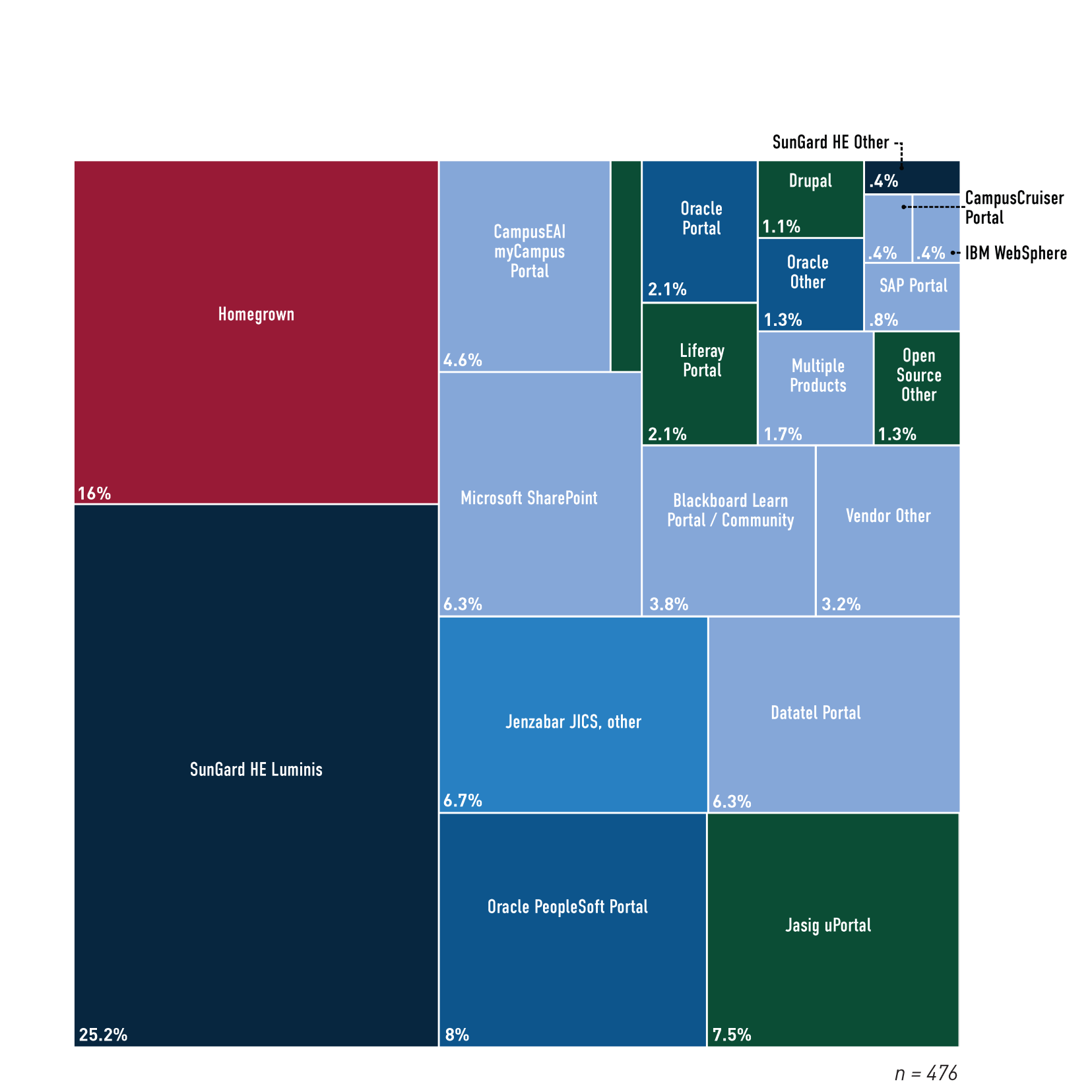 Facilities Management
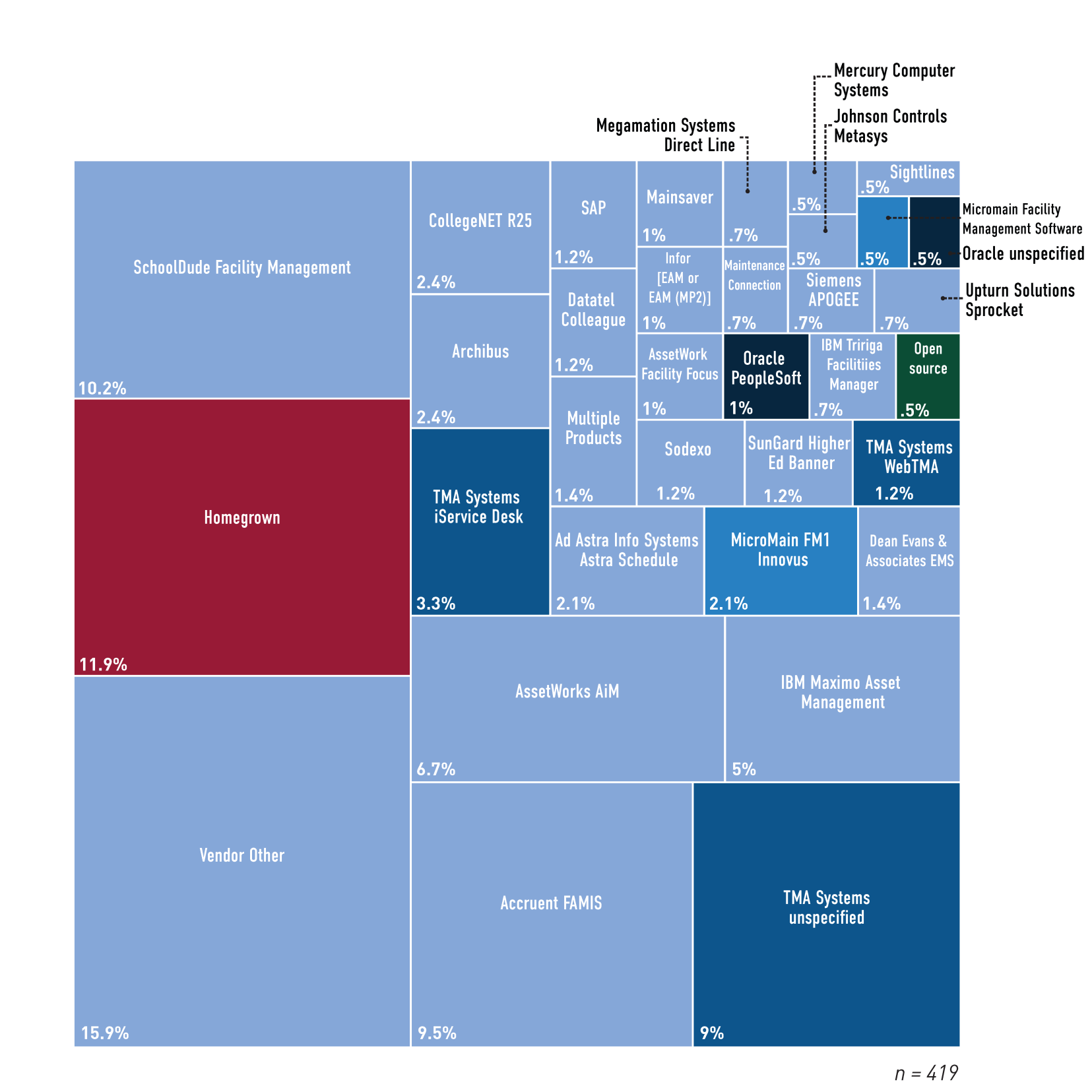 Administrative Data Warehouse/Business Intelligence
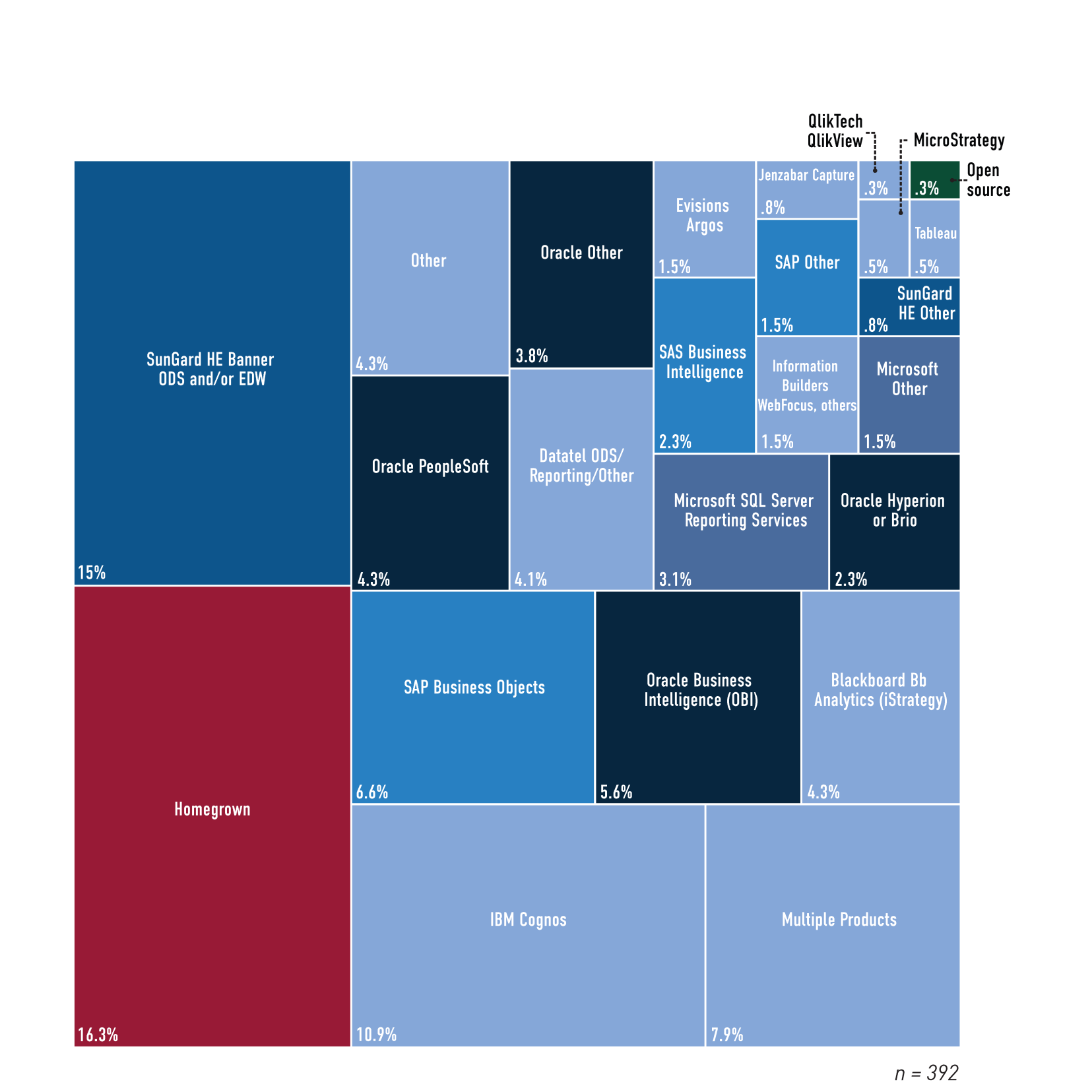 Grants Management: Pre-Award
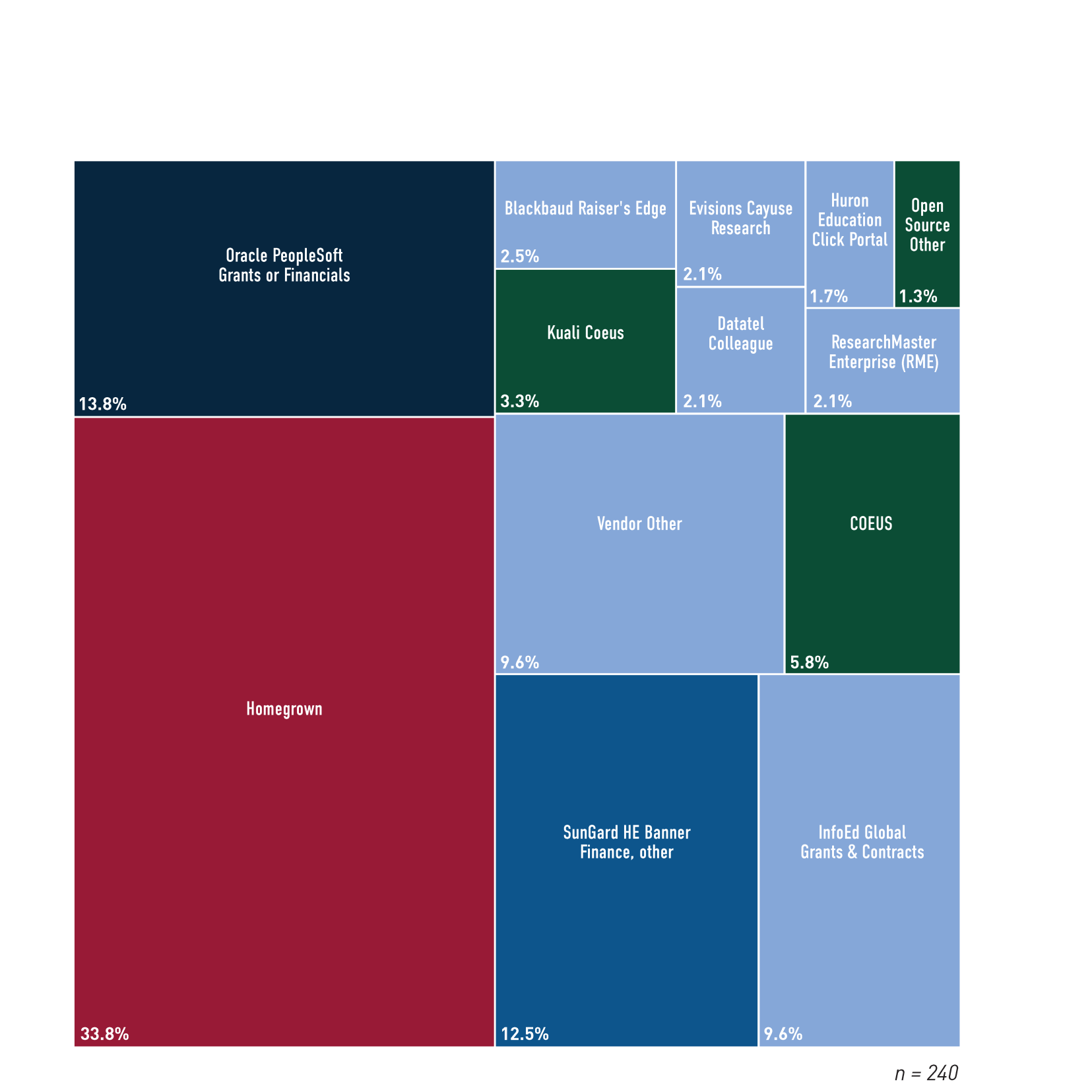 Grants Management: Post-Award
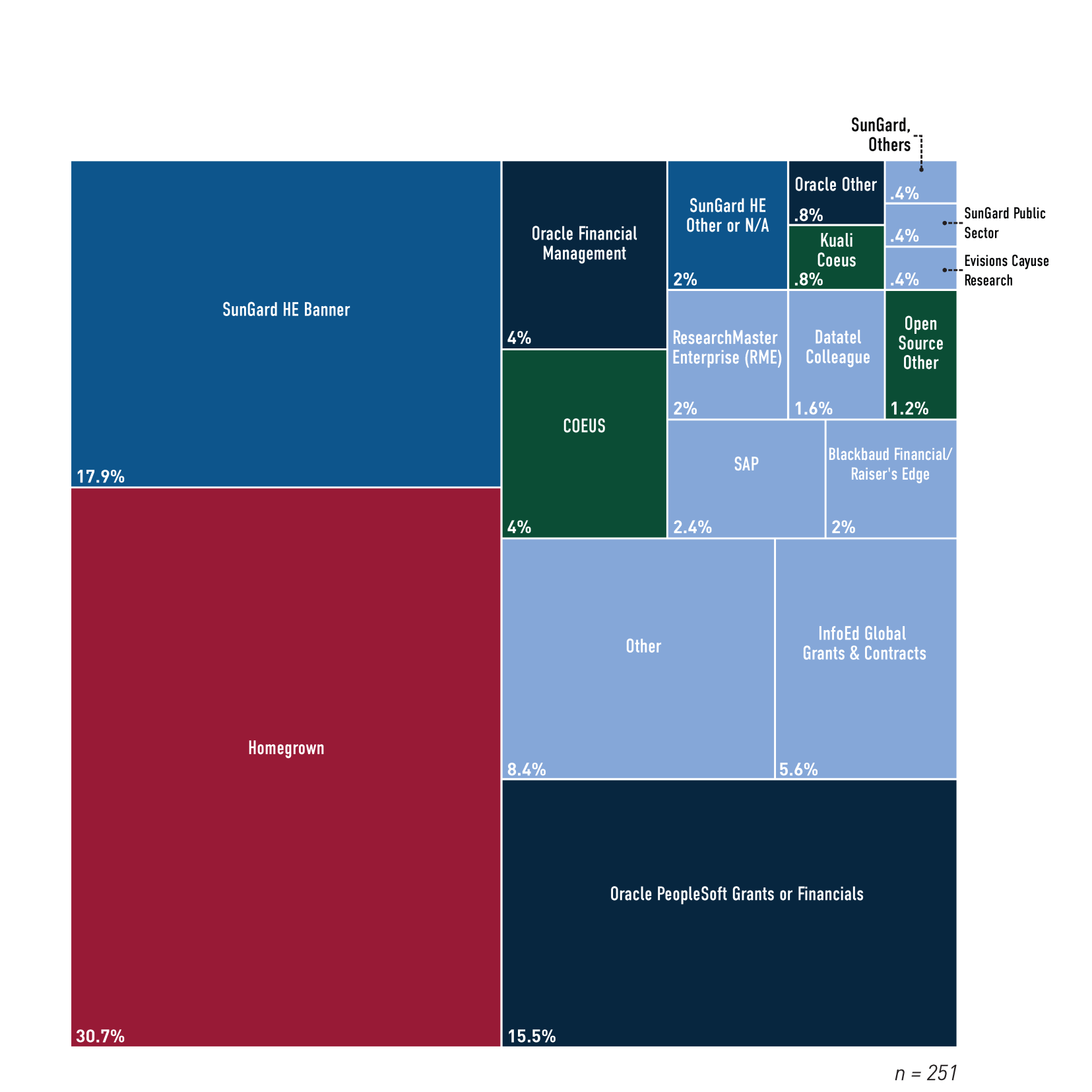 Customer Relationship Management
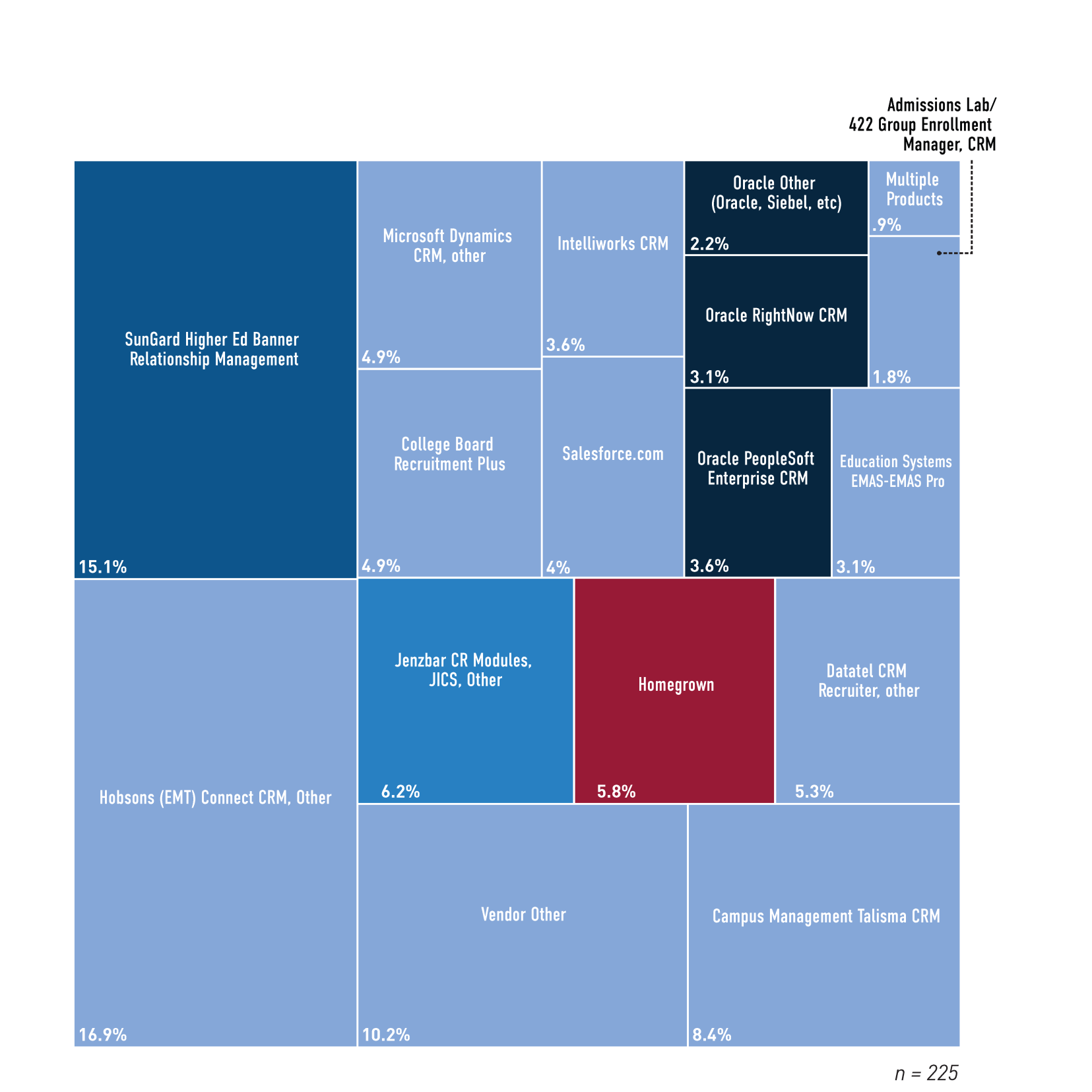 EDUCAUSE CENTER FOR APPLIED RESEARCH
ECAR Research
About 30 reports annually
Original research
Member research
Third-party research from Gartner and CHECS
Research is restricted to subscribers
Reports initially restricted
Other materials permanently restricted
2012 Research
Analytics
Measuring User Satisfaction
Community College IT
Students’ Use Of Technology
Enterprise Application Marketplace
ERP Cost Drivers
Research Computing
2013 Research Under Consideration
Consumerization of IT
Student Technology Use
Higher Education IT Workforce
Measuring the Cost of IT
E-Learning
Update on Mobile IT
Thank You!
Susan Grajek